Porovnávanie regulárnych jazykov generovaných na základe regulárnych výrazov
Autor: Matúš Piroh
Vedúci práce: Mgr. Alexander Szabari, PhD.
Regulárny výraz
Pre danú abecedu  ∑  sú  ∅, ε,
	∀a ∈ ∑  regulárne výrazy
Ak α, β sú reg. výrazy, tak aj
	α.β, α+β, α* sú reg. výrazy
Problém
a(a + b)
	aa + ab

(a + ab)*aba*
	a((ba)*a*)*ba*
Ako porovnať dva výrazy
prevod na automat
determinizácia
minimalizácia
porovnanie dvoch automatov
Ako porovnať dva výrazy
ak nedeterministický automat obsahuje n stavov, potom deterministický automat bude obsahovať najviac 2n
Ciele
Preskúmať existujúce knižnice pre prácu s automatmi
Navrhnúť a implementovať vlastné riešenie na porovnanie regulárnych výrazov
Existujúce knižnice
JFlap
JAutomata
Automaton
Automaton
(aa+b)(a+b)*+ab(ab*a)*
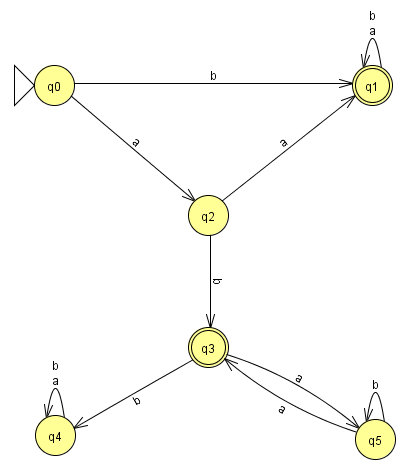 Automaton
(aa+b)(a+b)*+ab(ab*a)*
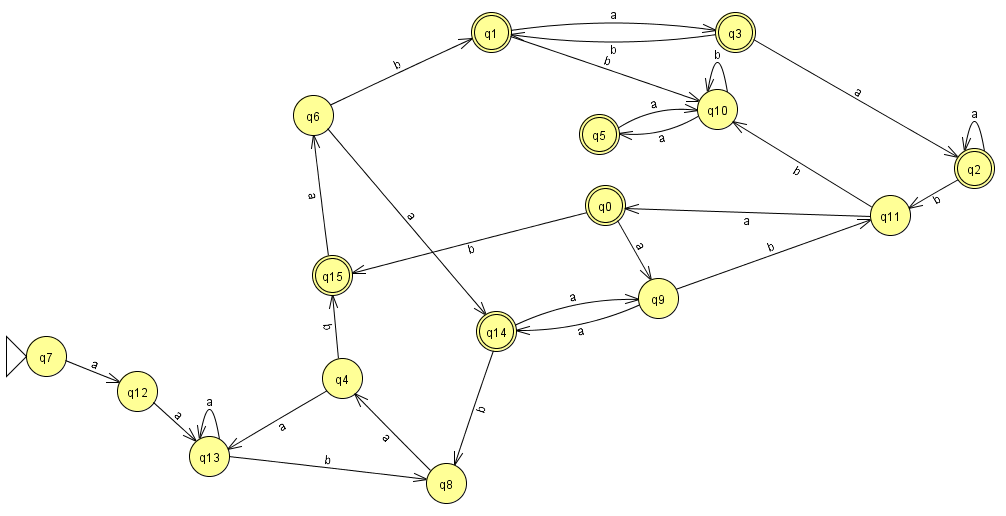 Výraz → Automat
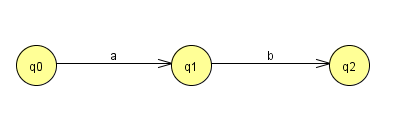 a.b
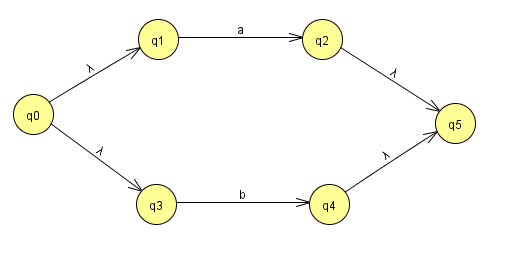 a+b
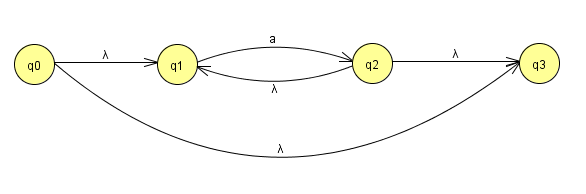 a*
Determinizácia
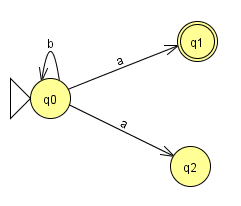 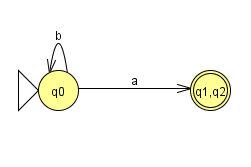 →
Determinizácia
označenie stavov cez bitové kódy
	napr.:
Stav1 = 0001
Stav2 = 0010
Stav3 = 0100
Stav4 = 1000
Determinizácia
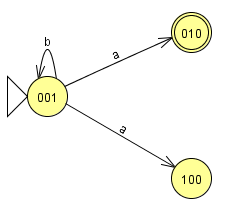 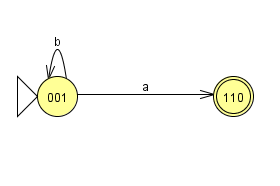 →
Minimalizácia
Hopcroftov algoritmus
rozdelenie stavov na dve skupiny
	(koncové a nekoncové)
výpočet pre každý stav vzhľadom ku skupinám
vzniknú nové skupiny
opakujeme, kým nepribudne nová skupina

Brzozowského algoritmus
využitý v knižnici Automaton
(ba* + b) . (a + b)
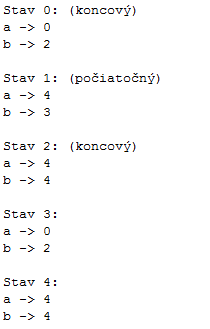 Porovnanie
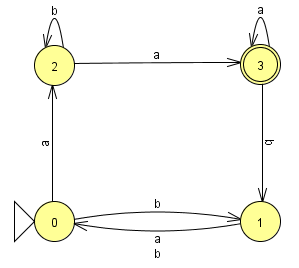 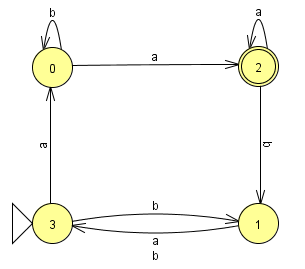 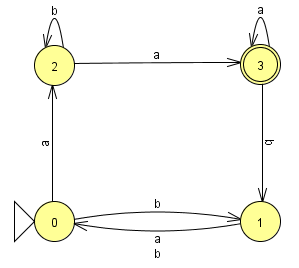 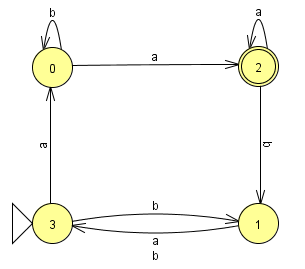 Porovnanie
automaty môžu mať rozdielne označenia stavov, preto vykonáme normalizáciu automatov
Porovnanie
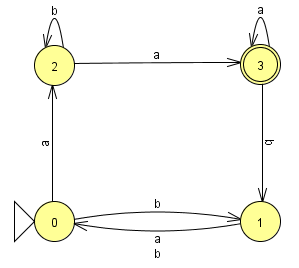 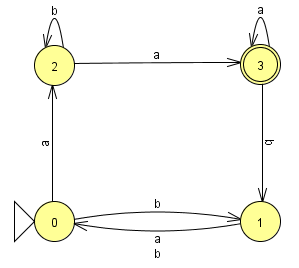 Rýchlosť programu
priemerná rýchlosť nášho programu je tri krát väčšia než rýchlosť knižnice Automaton

pôvodný plán:
minimalizácia pomocou vlákien
Zdroje
J. E. Hopcroft: Formálne jazyky a automaty
https://en.wikipedia.org/wiki/DFA_minimization
http://www.brics.dk/automaton/
http://jautomata.sourceforge.net/
Ďakujem za pozornosť.